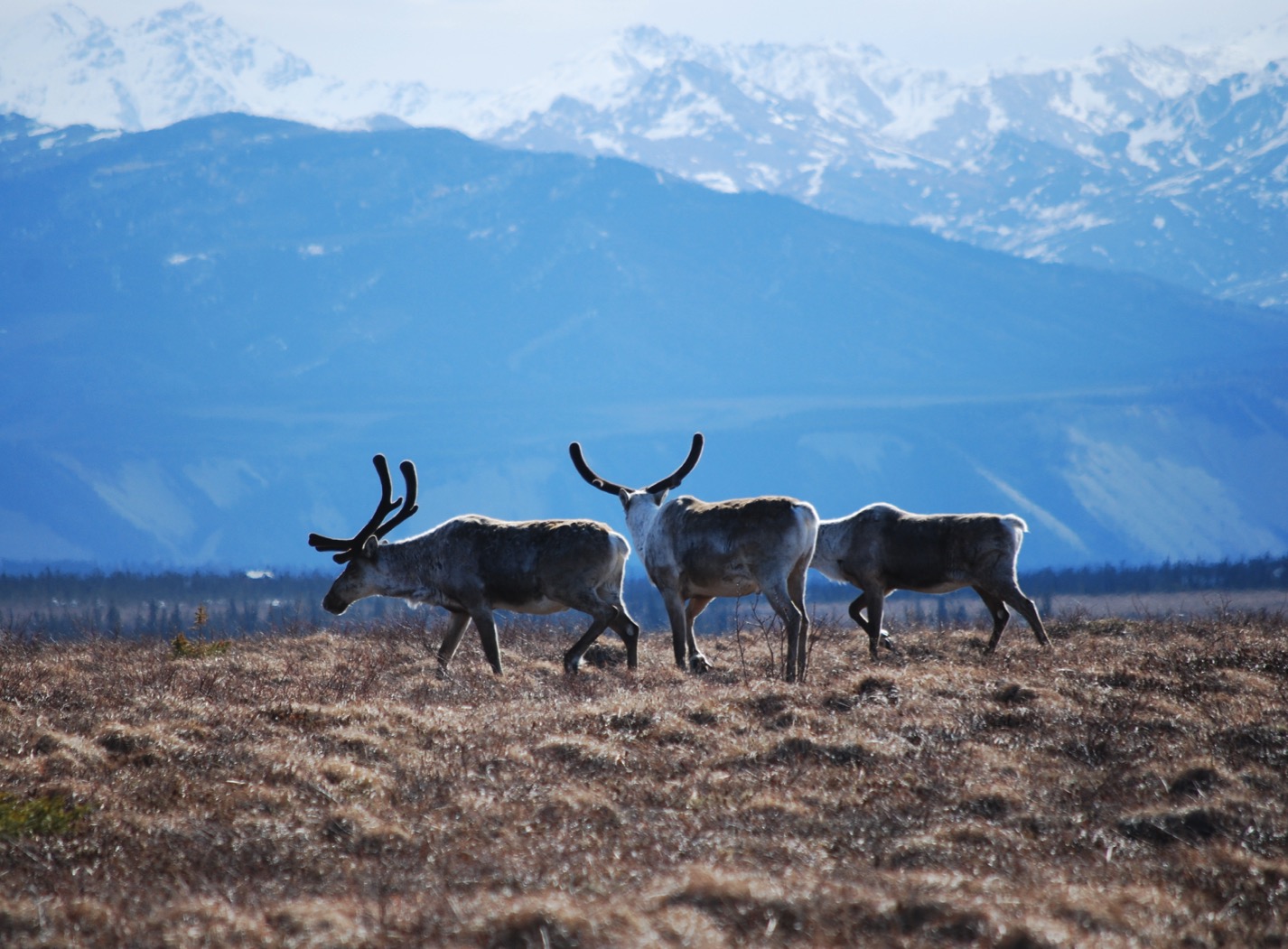 Arctic Boreal Vulnerability Experiment (ABoVE)
2017 ABoVE Airborne Campaign


30 July 2017 (DOY  211) 







Charles Miller, Deputy Science Lead
Jet Propulsion Laboratory, California Institute of Technology
and the ABoVE Science TeamFor Hank Margolis, Eric Kasichke, Bruce Tagg 
NASA HQ
May 2017
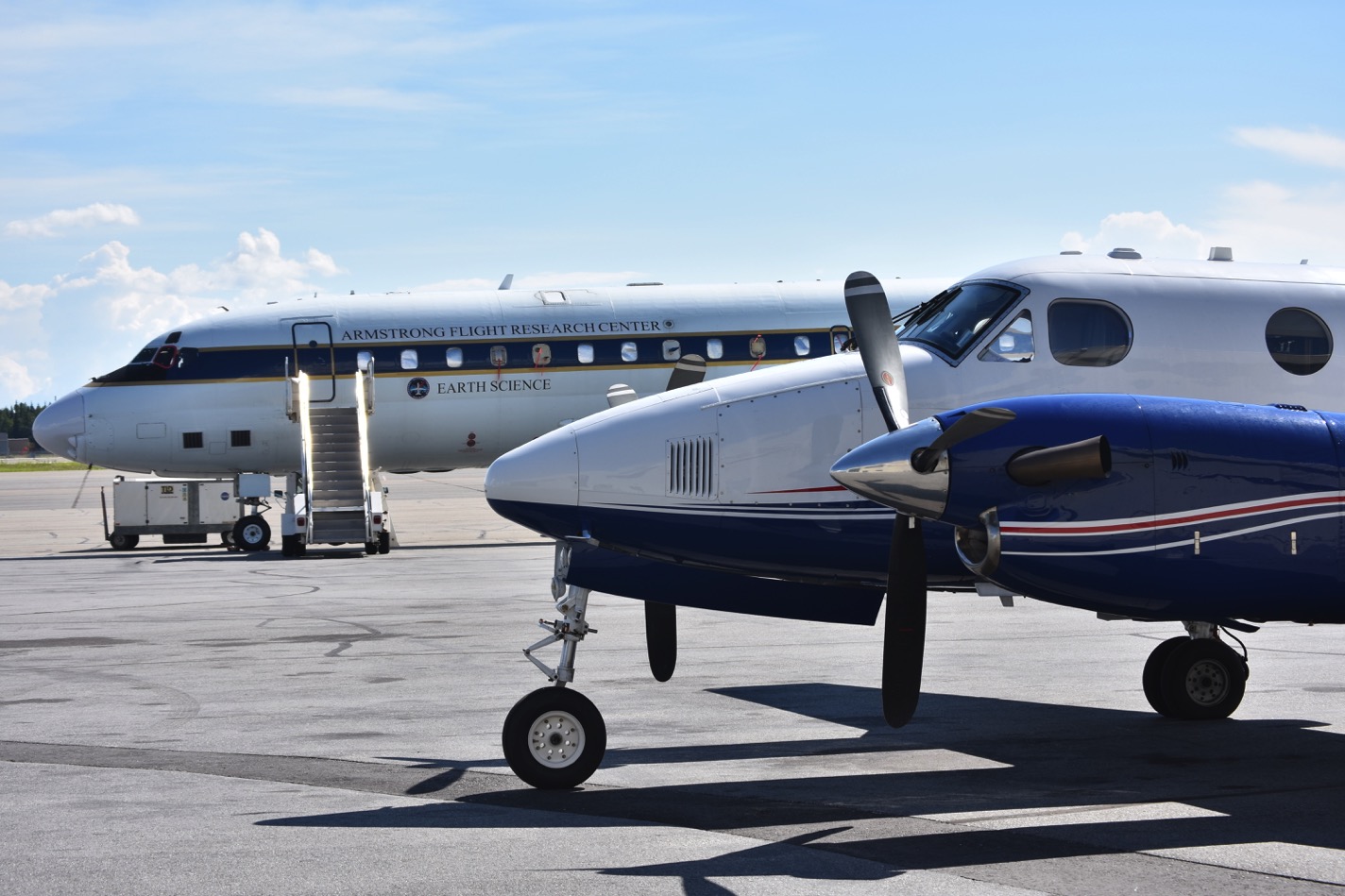 30 July 2017/DOY 211 AVIRIS Transit
N53W and the NASA DC8 at Fairbanks
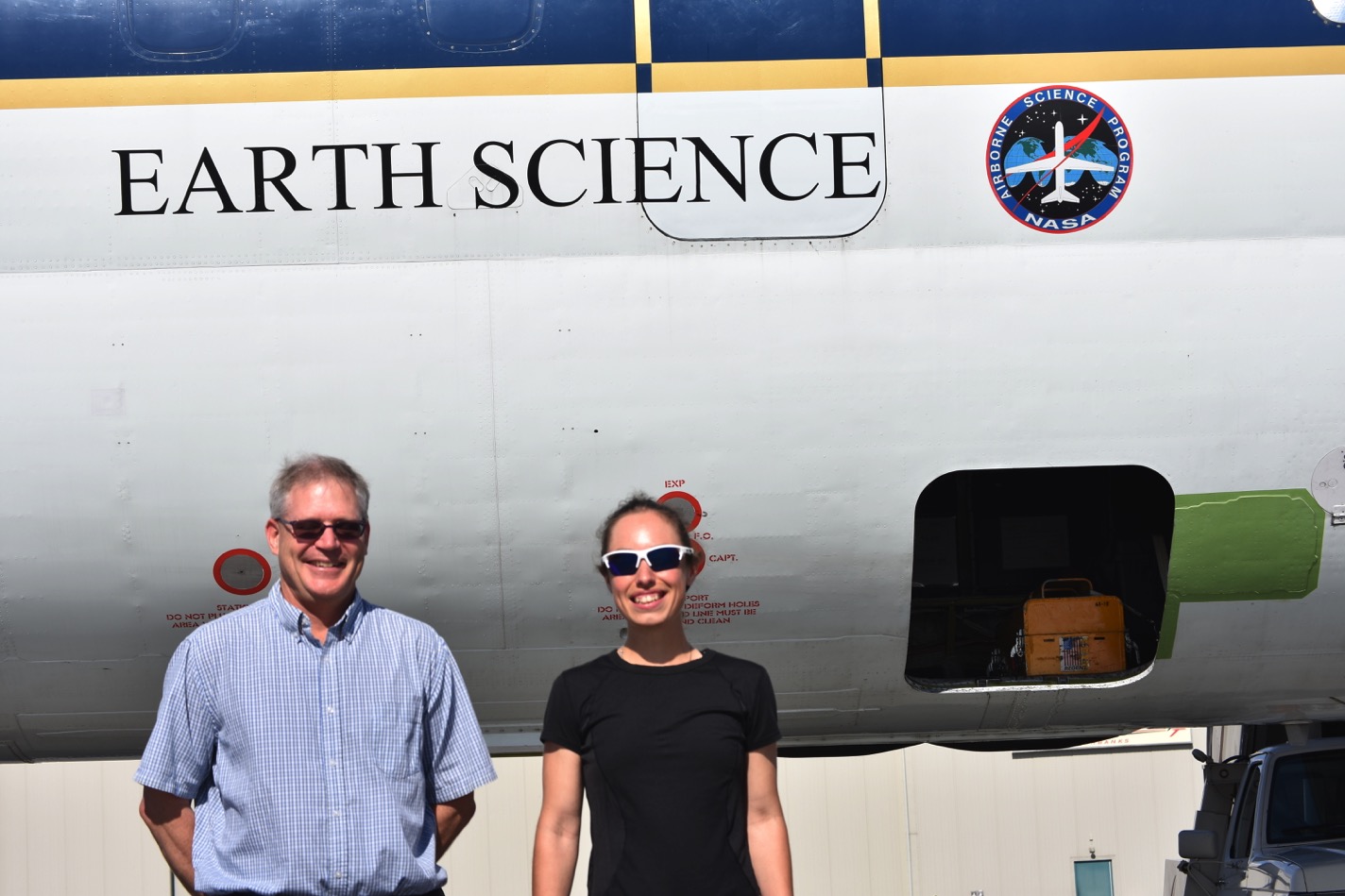 NEON and UAF reps visit the NASA DC8